Constitutional Law
Part 8:  First Amendment: Freedom of Expression 
Lecture 1: Free Speech Methodology
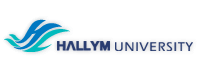 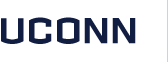 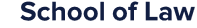 Freedom of Expression
The First Amendment states that “Congress shall make no law . . . abridging the freedom of speech; or of the press; or the right of the people peaceably to assemble, and to petition the Government for a redress of grievances.”
The Court has held that the very core of the First Amendment is that the government cannot regulate speech based on its content
Justifications for Freedom of Speech
Self-governance – Freedom of speech is crucial in a democracy because open discussion of candidates is essential for voters to make informed selections in elections, it is through speech that people can influence their government’s choice of policies, and public officials are held accountable through criticisms
Discovering truth – truth is most likely to emerge from a thriving ‘marketplace of ideas,’ where differing viewpoints can be debated
Advancing autonomy – speech is an essential aspect of personhood and autonomy
Promoting tolerance – tolerance is a desirable and essential value that is encouraged by free speech because it helps shape the intellectual character of society
Turner Broadcasting System Inc. v. Federal Communication Commission (1994)
Background:
The Cable Television Consumer Protection and Competition Act required cable companies to devote a certain number of their channels to the transmission of local broadcast television stations
These so-called “must-carry provisions” limit cable companies by reducing the number of channels they can control and making it more difficult for the companies to compete for the remaining channels
Turner Broadcasting System v. FCC
Issue: Are the must-carry provisions content-based, thereby violating cable companies’ First Amendment free speech rights to determine what they do and do not broadcast? 
A law regulating speech is content-based and subject to strict scrutiny if it suppresses, disadvantages, or imposes differential burdens upon speech because of its content
A law regulating speech is content-neutral and subject to intermediate scrutiny if it applies to all speech regardless of the message or if it regulates conduct and has an effect on speech without regard to its content
It must be both viewpoint neutral, meaning that the government cannot regulate based on the ideology of the message, and subject matter neutral, meaning that the government cannot regulate based on the topic of the speech
Turner Broadcasting System v. FCC
Holding: Must-carry provisions are content-neutral because they require cable companies to include all stations, whatever their programming

“Deciding whether a particular regulation is content-based or content-neutral is not always a simple task . . . the principal inquiry . . . is whether the government has adopted a regulation of speech because of [agreement or] disagreement with the message it conveys.” (512 U.S. at 642)
However, the fact that there is a content-based or content-neutral purpose is not dispositive. A regulation can still be content-based even with a neutral purpose if it facially discriminates based on content.
Turner Broadcasting System v. FCC
“As a general rule, laws that by their terms distinguish favored speech from disfavored speech on the basis of the ideas or views expressed are content-based.” (512 U.S. at 643)
The court concluded that the must-carry rules were content-neutral because: 
“[o]n their face, [they] impose burdens and confer benefits without reference to the content of speech.” (512 U.S. at 643)
they “burden cable programmers by reducing the number of channels for which they can compete, [which is] unrelated to content, for it extends to all cable programmers irrespective of the programming they choose to offer viewers.” (512 U.S. at 645)
“the privileges conferred by the must-carry provisions are also unrelated to content [because] the rules benefit all full power broadcasters who request carriage.” (512 U.S. at 645)
City of Renton v. Playtime Theatres, Inc. (1986)
Background:
A zoning ordinance enacted by the City of Renton prohibited adult motion picture theaters from being located within 1,000 feet of any residence, church, park or school
The effect of the ordinance was to exclude such theaters from about 95 percent of the land in the city
City of Renton v. Playtime Theatres
Issue: Is the zoning ordinance a violation of First Amendment freedom of speech rights? 

If the ordinance is content-based, it must pass strict scrutiny to be constitutional 
If the ordinance is content-neutral, it must pass intermediate scrutiny to be constitutional
City of Renton v. Playtime Theatres
Holding: The ordinance is content-neutral and constitutional under intermediate scrutiny
A facial content-based restriction will be deemed content-neutral if it is motivated by a permissible content-neutral purpose
Therefore, the ordinance was deemed content-neutral
 “At first glance, the Renton ordinance does not appear to fit neatly into either the ‘content-based’ or ‘content-neutral’ category. To be sure, the ordinance treats theaters that specialize in adult films differently from other kinds of theaters. Nevertheless . . . [it] is not aimed at the content of the films . . . but rather at the secondary effects of such theaters on the surrounding community.”  (CB 1212)
The Court held that intermediate scrutiny applied because the ordinance was content neutral, and that the ordinance was constitutional under this level of scrutiny
Vagueness and Overbreadth
Laws that regulate speech can be challenged as facially unconstitutional on the grounds that they are unduly vague or overbroad
A law is unconstitutionally vague if a reasonable person cannot tell what speech is prohibited and what is permitted
A law is unconstitutionally overbroad if it regulates substantially more speech than the Constitution allows to be regulated
Prior Restraint
A prior restraint is a court order or administrative system that keeps speech from occurring
Any system of prior restraints of expression comes with a heavy presumption against its constitutional validity
Prior restraints are considered the worst form of government regulation because they are considered more inhibiting than regulations that punish speech after it occurs
Near v. State of Minnesota (1931)
Background: 
A Minnesota law made the publication of malicious, scandalous, and defamatory matters in print media a public nuisance
Near published a newspaper called the Saturday Press, which published a series of articles that made defamatory statements and accusations
Minnesota officials obtained an injunction in order to stop the publishing of the Saturday Press under the state law
Near v. State of Minnesota
Issue: Is the state law authorizing proceedings to restrain the publication of print media constitutional?
This is a classic form of prior restraint because it is a court order that stops speech from occurring
Near v. State of Minnesota
Holding: The injunction was unconstitutional as a prior restraint that infringed the freedom of the press guaranteed by the First Amendment. 
The Court looked at the history of prior restraint
“The fact that for approximately one hundred and fifty years there has been almost an entire absence of attempts to impose previous restraints upon publications . . . is significant of the deep-seated conviction that such restraints would violate constitutional right.” (283 U.S. at 718)
Near v. State of Minnesota
Holding: The injunction was unconstitutional as a prior restraint that infringed the freedom of the press guaranteed by the First Amendment. 
The Court examined whether there was absolute “immunity from previous restraint”, concluding that the immunity was not “absolutely unlimited” but “has been recognized only in exceptional cases” (CB 1242)
“The constitutional guaranty of free speech does not ‘protect a man from an injunction against uttering words that may have all the effect of force.’” (CB 1242)
Other examples exist in criminal justice (e.g., “gag orders”) and national security, but these bear a heavy burden (see New York Times v. U.S.  (CB 1243))
Near v. State of Minnesota
Holding: The injunction was unconstitutional as a prior restraint that infringed the freedom of the press guaranteed by the First Amendment. 
The Court found that these narrow exceptions did not apply “to protect[ing] private rights”  (CB 1242)
“The statute in question cannot be justified by reason of the fact that the publisher is permitted to show, before injunction issues . . . [truth of the matter and good motives].  If such a statute . . . [were] valid, it would be equally [valid for the law to require] that at any time the publisher of a newspaper could be . . . required to produce proof of truth . . . [or] motives”
“If this can be done, the [government] may . . . determ[ine] in [its] complete [] discretion what are the justifiable ends [of publication].  And it would be but a step to a complete system of censorship.”
New York Times v. U.S. (1971)
Background:
The New York Times and the Washington Post sought to publish the contents of a classified study purported to contain national security information
The government sought an injunction to prohibit publication on the basis of the potential harm to national security during a time of armed conflict
New York Times v. U.S. (1971)
Issue:  under what circumstances can national security concerns justify prior restraint of publication/speech by the press?
In Near v. Minnesota, the Court recognized that the limits on prior restraint were not “absolute”
While Near discussed the possibility of prior restraints on national security information during wartime, it did not articulate a clear test as that issue was not before that Court
New York Times v. U.S. (1971)
Holding:  any prior restraint bears a heavy presumption against constitutional validity, which was not met in this case
“The Government ‘thus carries a heavy burden of showing justification for the imposition of such a restraint.’  The [District Courts] held that the Government had not met that burden.  We agree.”  (CB 1243)
The Court’s Opinion was delivered per curiam, meaning it was not attributed to any individual Justice(s), and only contained two paragraphs, providing little precedent
New York Times v. U.S. (1971)
Holding:  any prior restraint bears a heavy presumption against constitutional validity, which was not met in this case
The various Concurrences of the Justices indicated widespread agreement that:
The exceptions permitting prior restraint were very narrow; and
Had to involve at least immediate, direct, attributable threat to military or national security operations which would certainly result from publication of the material (e.g., the publication of otherwise-secret troop movements)
The Dissents generally focused on the “frenzied” and “feverish” pace at which the litigation proceeded, and the Dissenting Justices’ belief that will sufficient time, a proper conclusion balancing national security with free speech could have been reached
The primary disagreement was over the need for quick resolution being “required” by the prior restraint doctrine, and their believe that continued temporary injunction while the Government presented evidence would not be unconstitutionally harmful